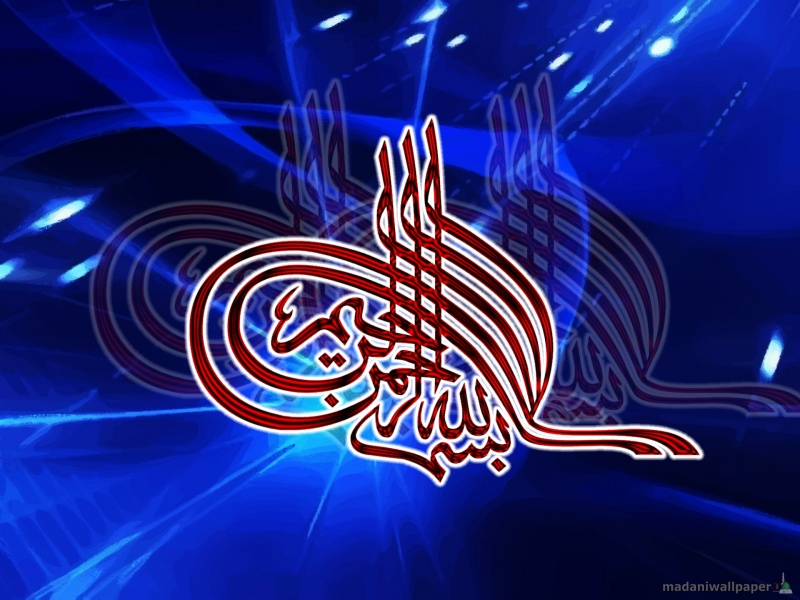 Tillage practices i.e. contouring, terracing and Benching.
Presented  by
M.SALAMAT                     BAGF11M020
Terracing
Pieces of land at the same elevation are separated as an independent field to water stay in it. When water level become higher in one piece of land then it moves down. 
It consist of ridges and channels.
Application
This practice is done on that slopes where cultivated crops are grown.
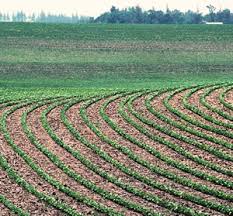 Design
The field is supported by walls constructed across a narrow valley which were originally occupied by a stream.
The agricultural areas of these terraces are usually leveled allowing water to drain into the reservoir from the surrounding slopes.
Benefits of terrace system
Conservation of soil and water .
Reduces the velocity of water 
Reduces soil erosion 
Increases the infiltration
Types of terraces.
Parallel terrace
Contour terrace 
Bench terrace
Step Terrace
Parallel Terrace
Parallel Terrace
Parallel terraces are constructed parallel to each other.
Parallel losses eliminate the production losses associated with point rows and minimize interference to farming operations when spaced  at the multiple widths of plantings and harvestings equipment's.
Contour Terrace
Contour Terraces
Contour terraces with their point rows and grass water ways outlets that follow the layoff the land.
Contour terraces may have the levelled channels to collect and hold the water until  it seeps into the soil.
Benching
It is converting a steep slope into a series of steps with horizontal and nearly horizontal edge and vertical or almost vertical wall b/w edges.
It is also called bench terracing.
Bench Terrace
Objectives
Reduce the run off.
Increase the infiltration rate 
Conserve the soil 
Making the steep slope available for cultivation
Design
To hold the vertical face of some structural walls is necessary of usually stones or less frequently bricks of timber 
In stable soil this wall may be hold by vegetation.
Step Terrace
Step terrace
When  regular cultivation is not required as for terrace crops, smaller bench terrace will be effectively and less earth moving. These are called step terrace and used for trees, tea, coffee and wines.